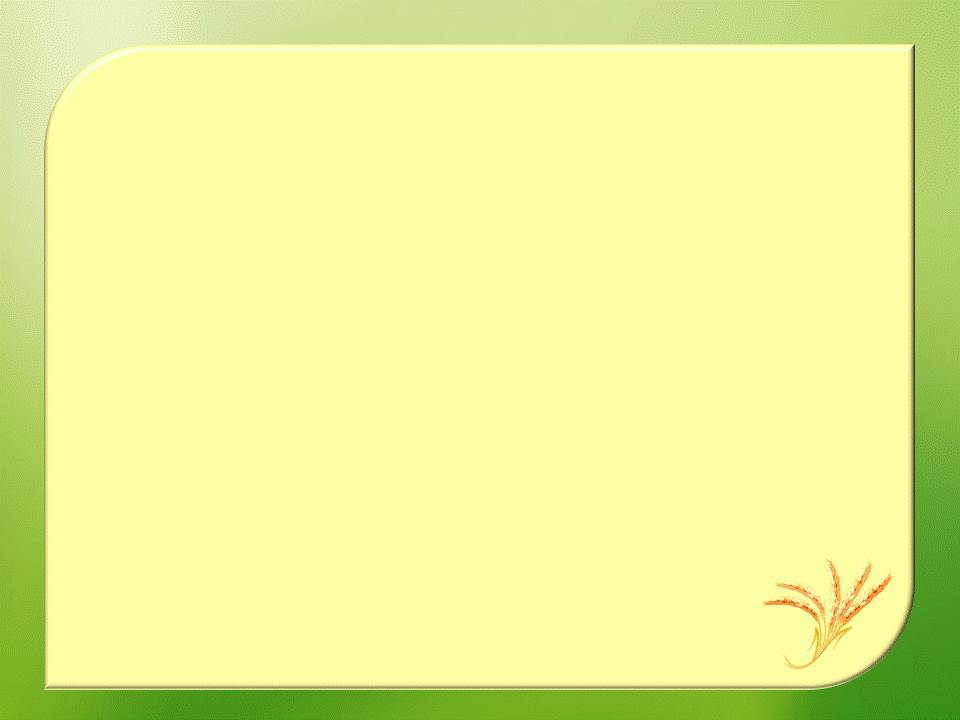 МБДОУ «Ясли-сад «Витоша»


Презентация проекта «Моя семья» в средней группе.


                         
                              Выполнила: воспитатель Алещенко Т.А.
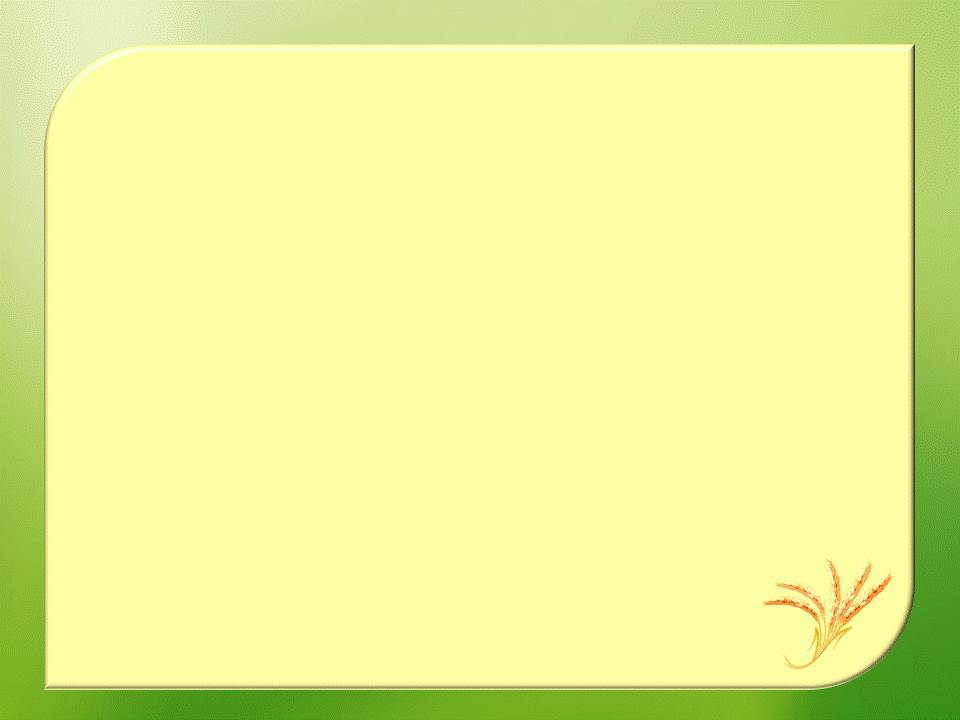 Актуальность: 
Содержание  нравственного  воспитания  дошкольников  включают  в  себя 
решение  множества  задач,  в  том  числе  и  воспитание  любви  к  Родине,  семье, уважительного отношения к своим родителям. 
В  настоящее  время  в  нашей  стране  в  силу  многих  причин  ослабевают 
родственные  связи,  уходят  в  прошлое  традиционное  семейное  воспитание. 
Именно  семья  является  хранителем  традиций,  обеспечивает  преемственность поколений, сохраняет и развивает лучшие качества людей. Ознакомление детей с понятием «семья» невозможна без поддержки самой «семьи». 
 Проект  -  прекрасный  повод  поразмышлять  о  роли  семьи  в  жизни 
каждого человека, о семейных традициях и их развитии в современных условиях. 
Этот проект имеет  большое  значение  для  формирования  личности 
ребёнка,  укрепление  и  развития  детско  -  родительских  отношений.  
Родители должны  дать  понятие  ребёнку,  что  он  часть  семьи  это  очень  важно.  Мы, взрослые должны помочь детям понять значимость семьи, воспитать  у  детей  любовь  и  уважение  к  членам  семьи,  прививать  чувство привязанности к семье и дому.
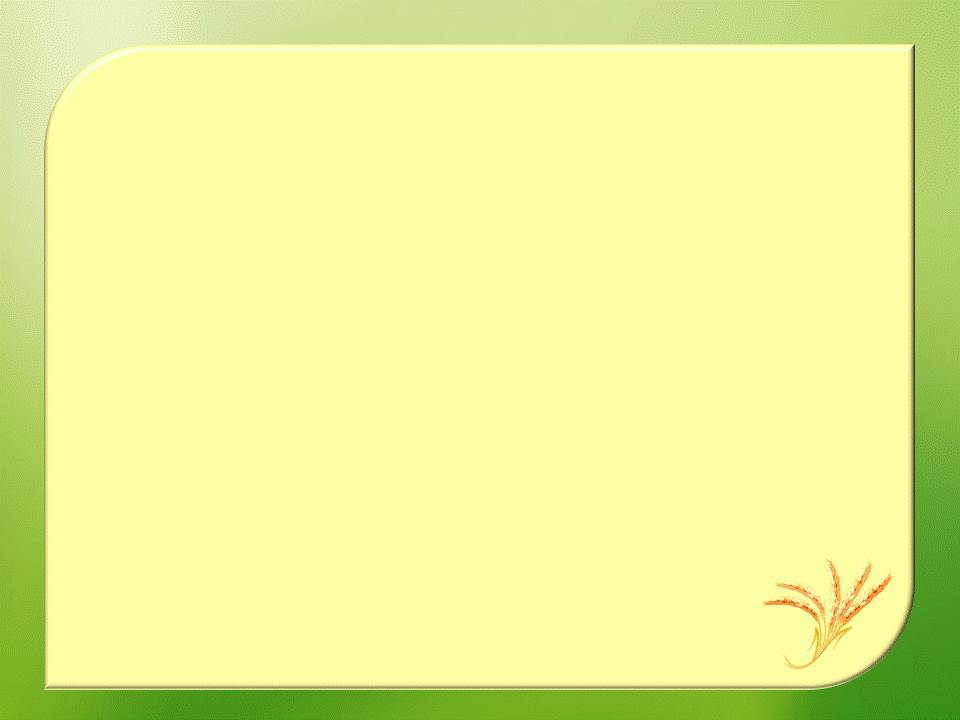 Цель  проекта:  формирование  у  детей  первоначальных  представлений  о семье;  воспитание  чувства  привязанности  и  любви  к  своим  родителям, родственникам. 
Задачи проекта: 
•  познакомить детей с понятиями «семья», «имя», «фамилия»;
•  учить называть членов своей семьи: мама, папа, брат, сестра, бабушка, дедушка; 
•  воспитывать  у  детей  любовь  и  уважение  к  членам  семьи,  учить проявлять заботу о родных людях; 
•  способствовать  активному  вовлечению  родителей  в  совместную деятельность с ребенком в условиях семьи и детского сада. 
Вид проекта: творческий, игровой, познавательный.
Продолжительность проекта: 16.11.2020г.-20.11.2020г.
Участники  проекта:  воспитатель  группы,  дети, родители. 
Ожидаемые  результаты:  дети  больше  узнают  о  своей  семье:  о  членах семьи,  о  жизни  бабушек  и  дедушек;  совместная  деятельность  будет способствовать укреплению детских - родительских отношений. Умение организовывать сюжетно-ролевые игры на основе имеющихся знаний о семье. Понимание значимости семьи в жизни каждого человека.
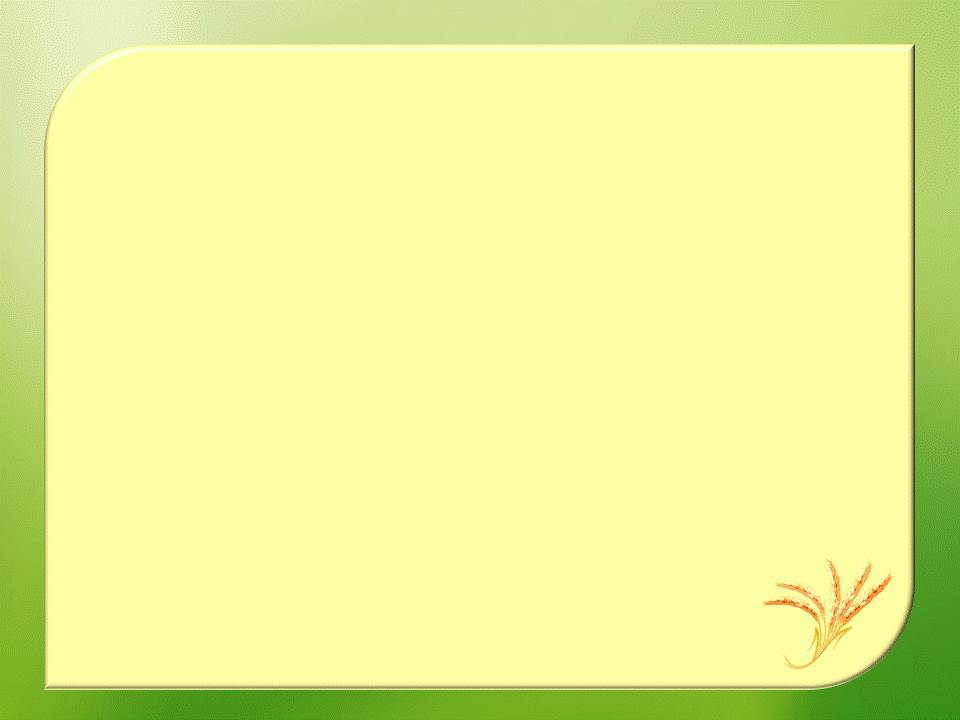 Механизм реализации проекта:
I этап – Формулирование целей и задач проекта:
 Изучение литературы по теме проекта.
 Изучение Интернет-ресурсов по теме проекта.
 Анализ предметной среды группы.
Разработка конспектов занятий.
Подбор наглядных материалов: фото – и видео сюжетов тематических картин и иллюстраций по темам: «Тело человека», «Полезные и вредные продукты», «Виды спорта».
Подбор сюжетно-ролевых, дидактических игр, художественной литературы.
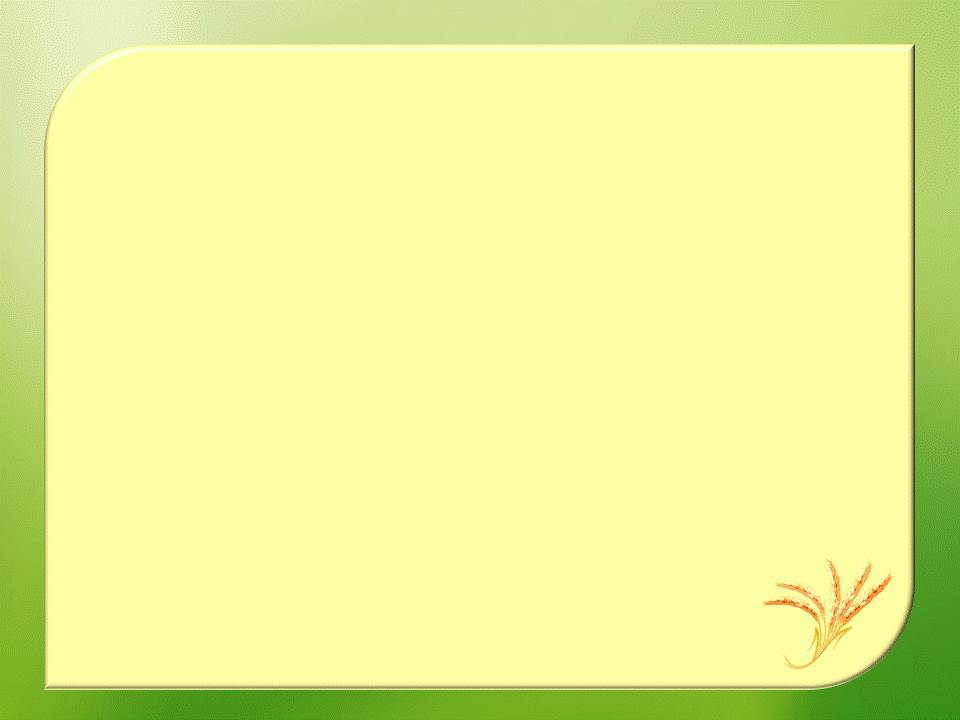 II этап – Практическая деятельность по решению проблемы:Рассматривание альбома «Моя семья»
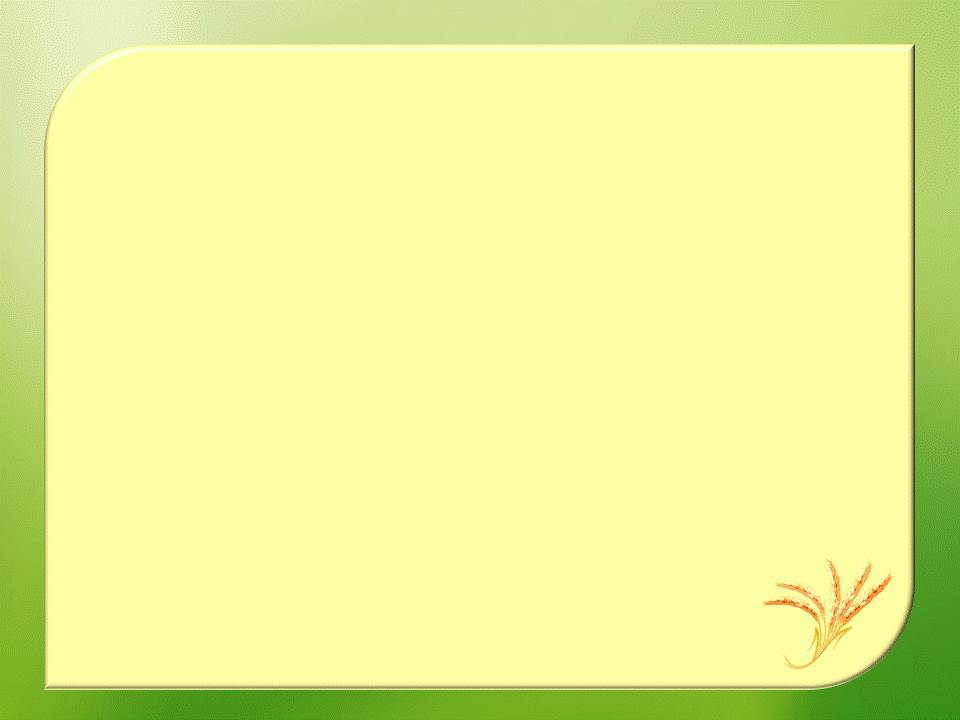 ДИДАКТИЧЕСКАЯ ИГРА «ПРОФЕССИИ РОДИТЕЛЕЙ»
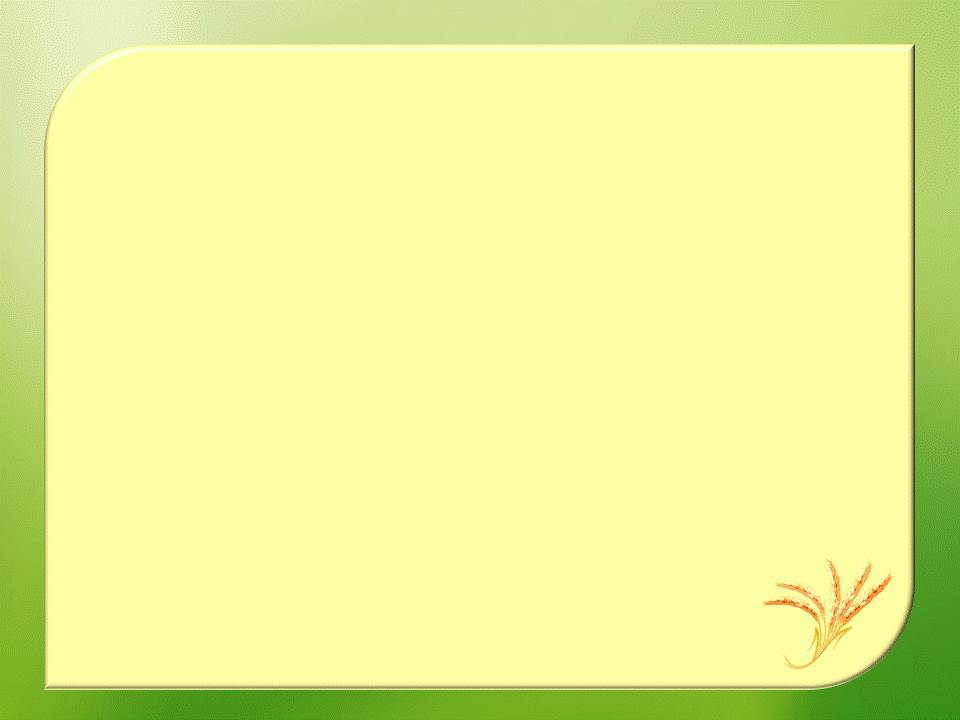 РАССКАЗЫВАНИЕ ПО КАРТИНЕ «СЕМЬЯ»
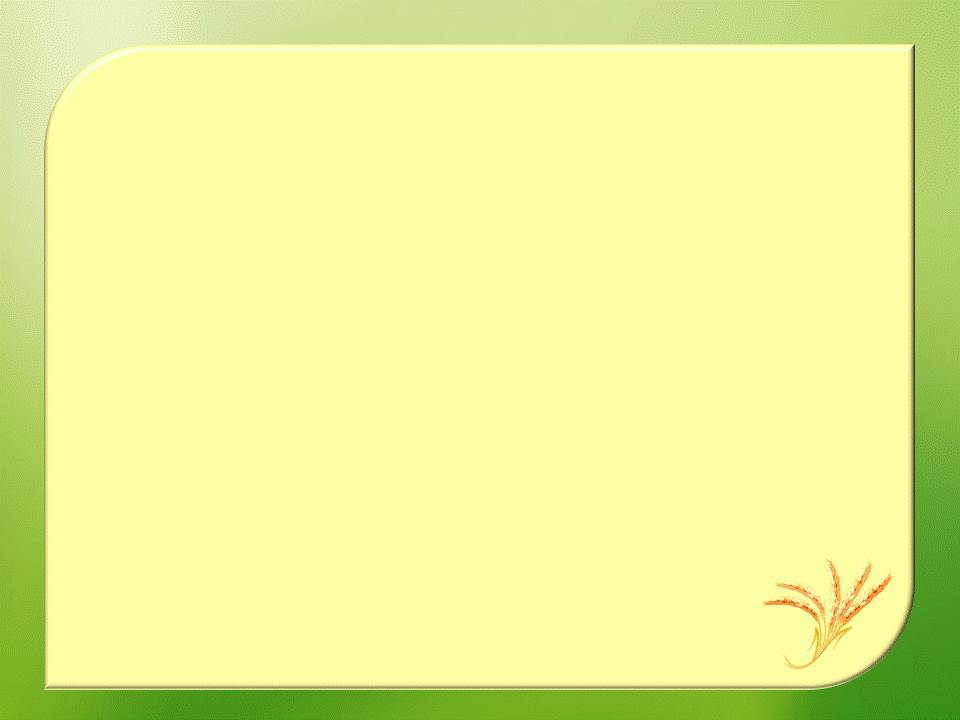 ФИЗМИНУТКА «КТО ЖИВЕТ У НАС В КВАРТИРЕ»
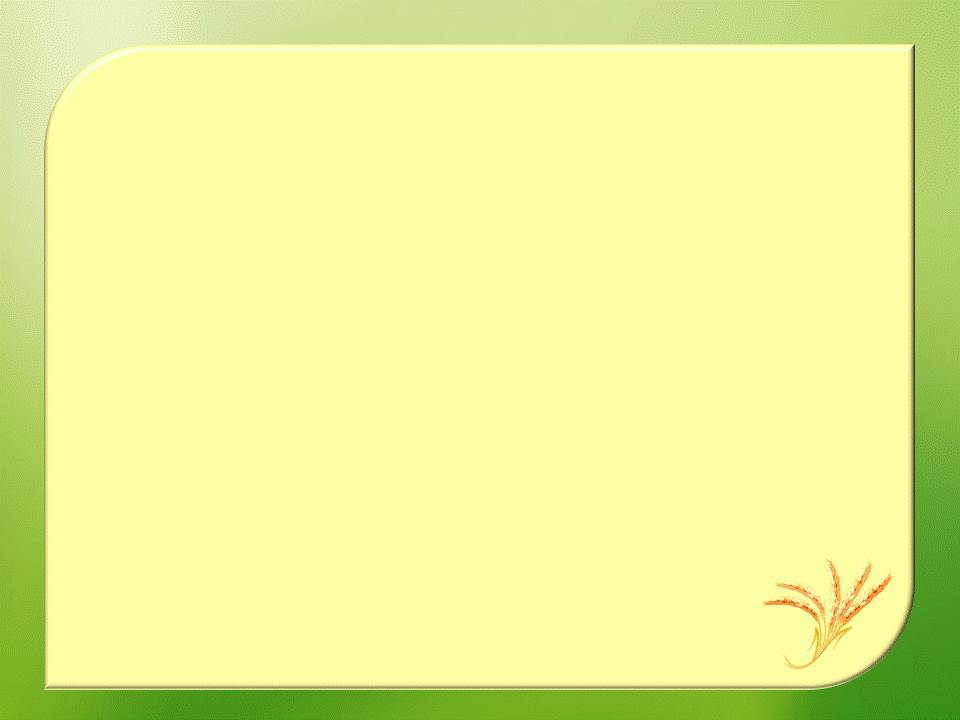 ПАЛЬЧИКОВАЯ ГИМНАСТИКА «МОЯ СЕМЬЯ»
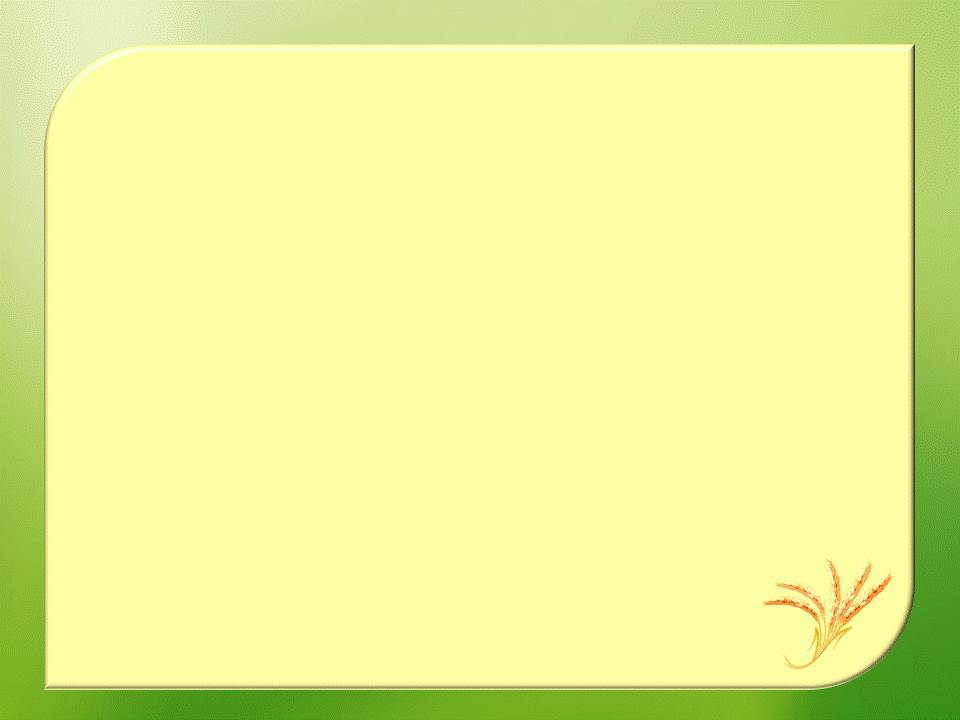 ЛЕПКА «МАМИНА ПОСУДА»
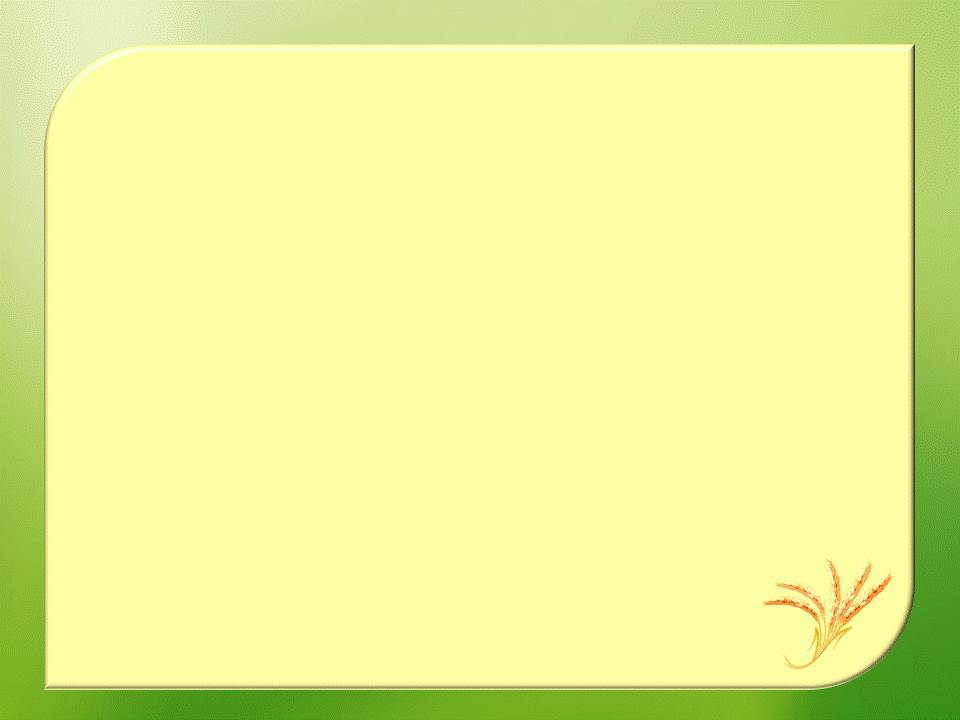 РИСОВАНИЕ «ЛЮБИМАЯ МАМА»
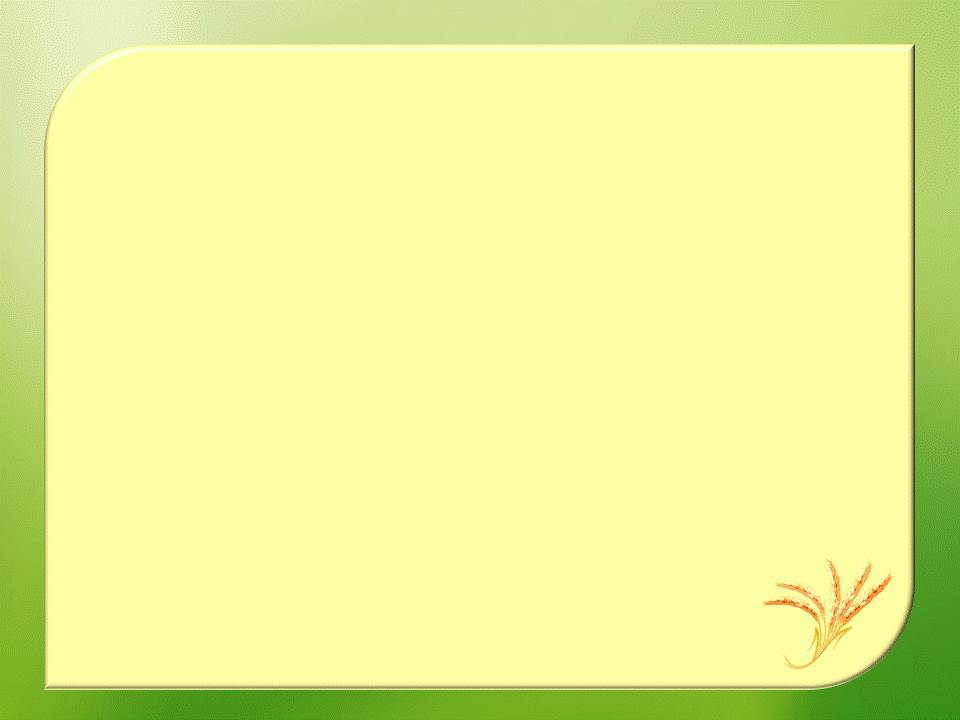 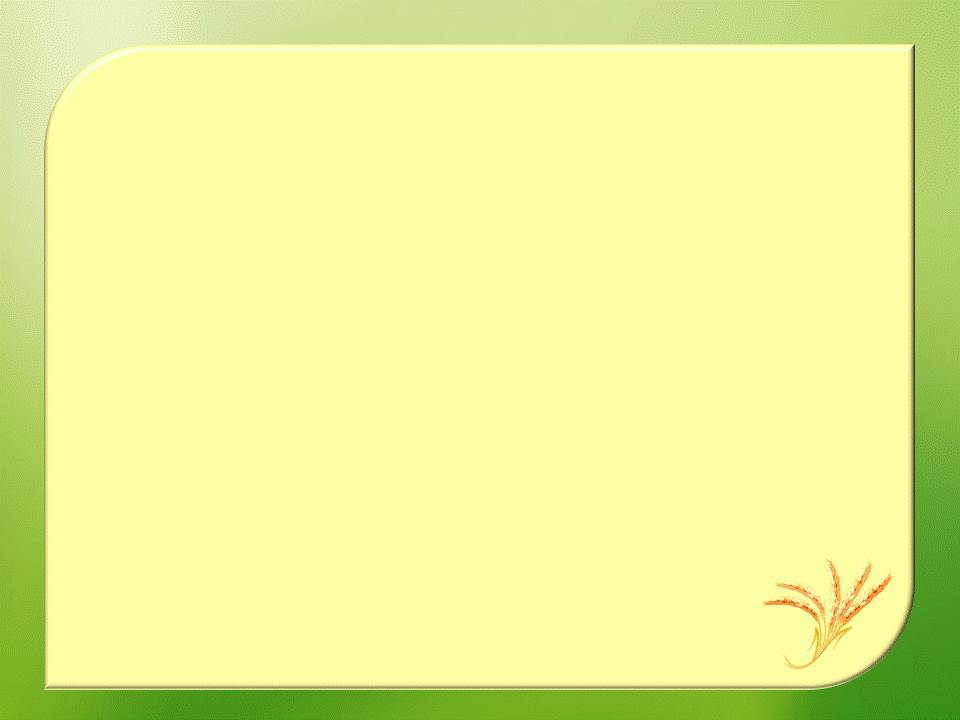 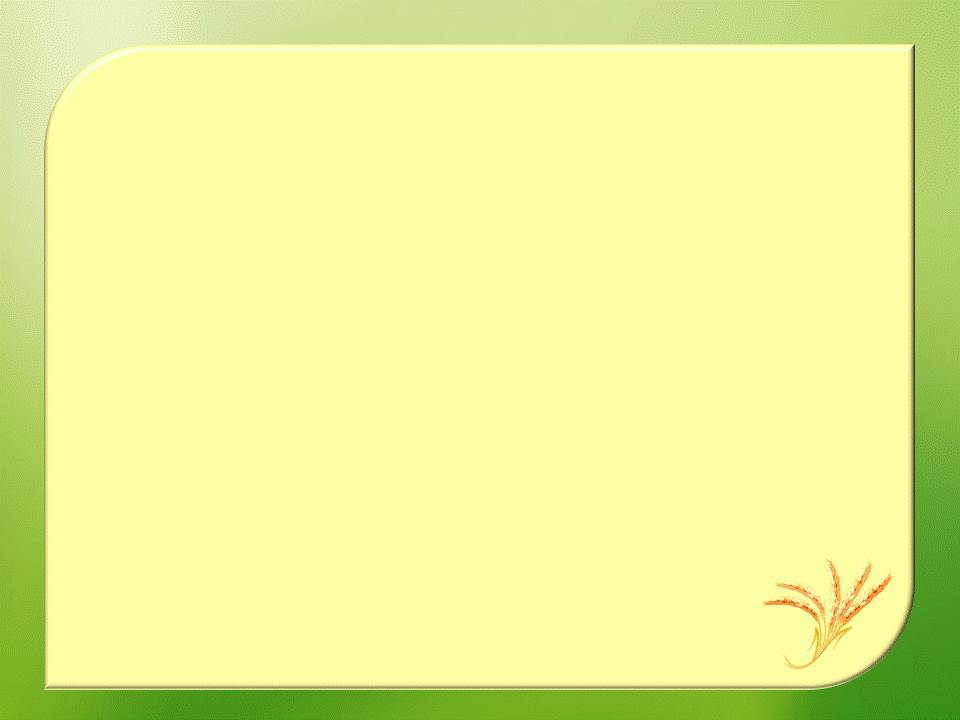 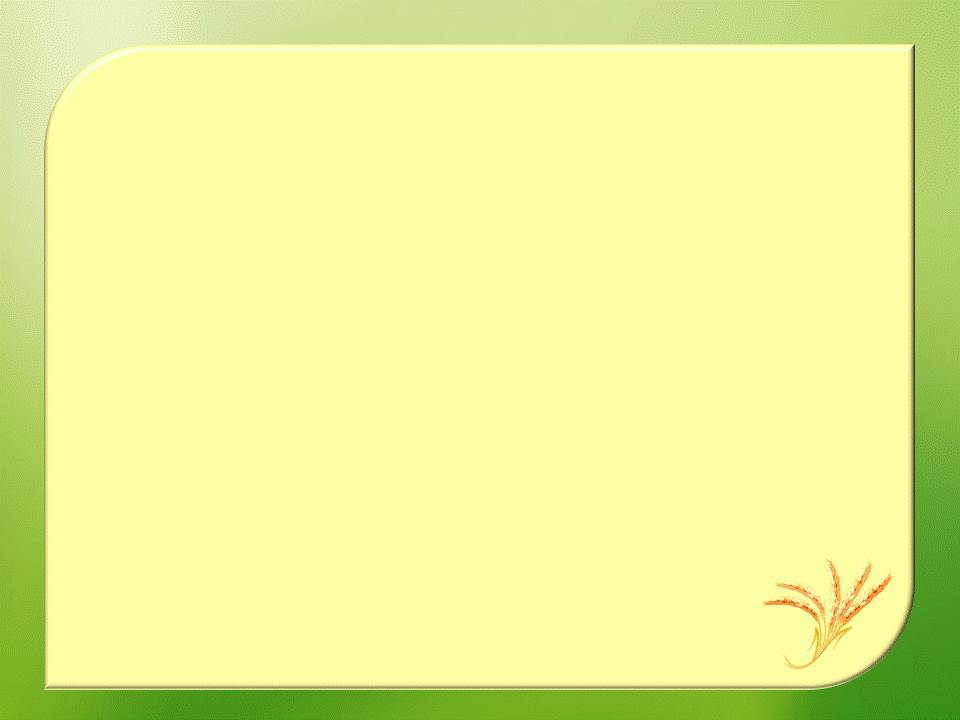 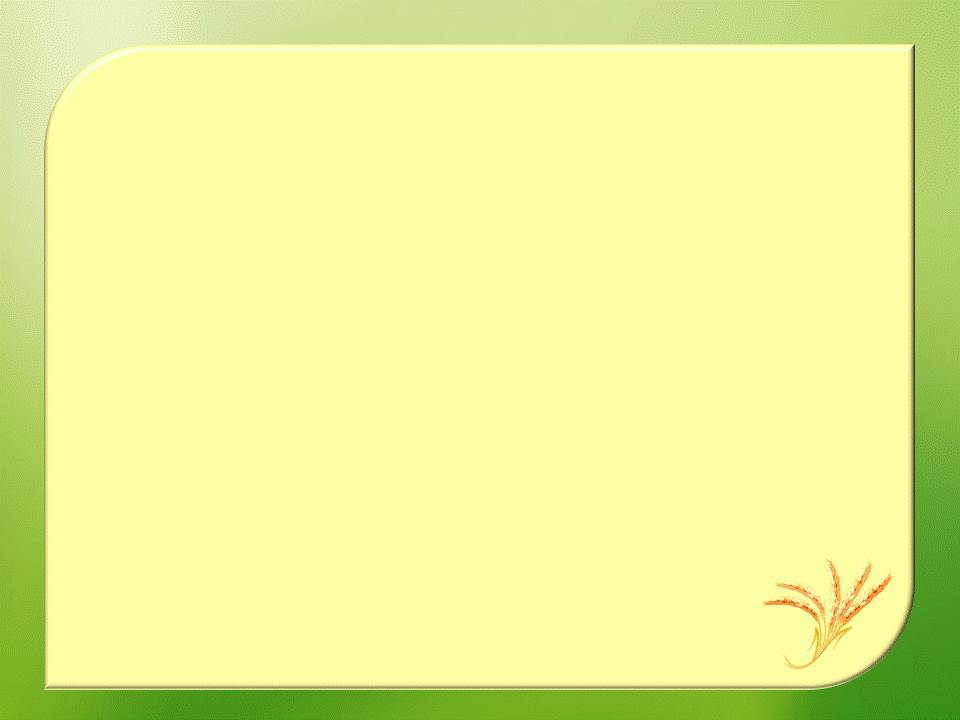 СЮЖЕТНО-РОЛЕВАЯ ИГРА «СЕМЬЯ»
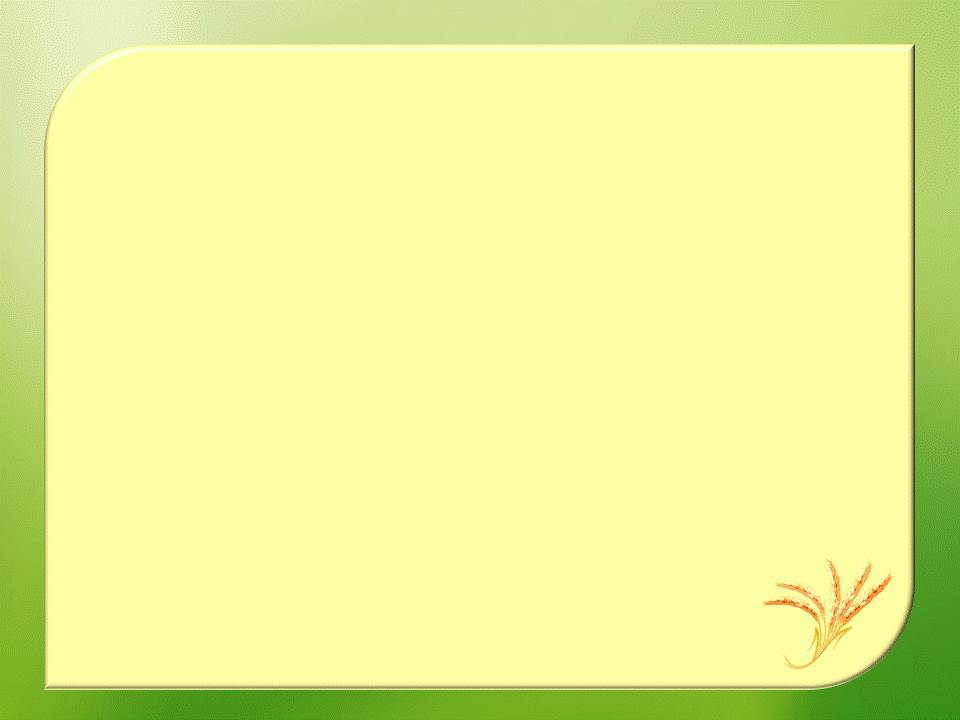 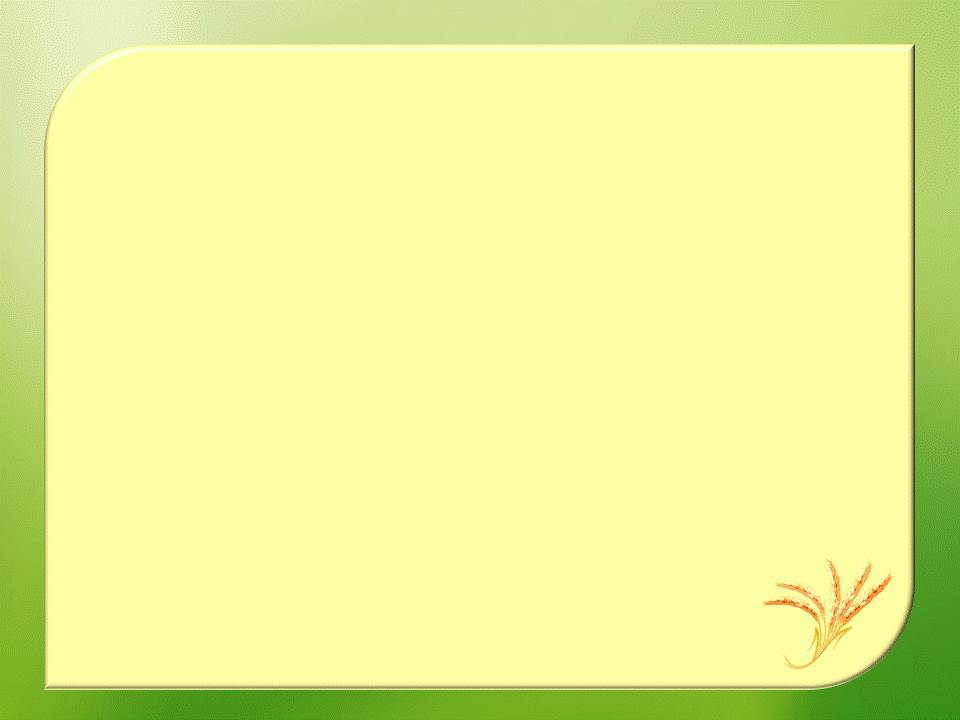 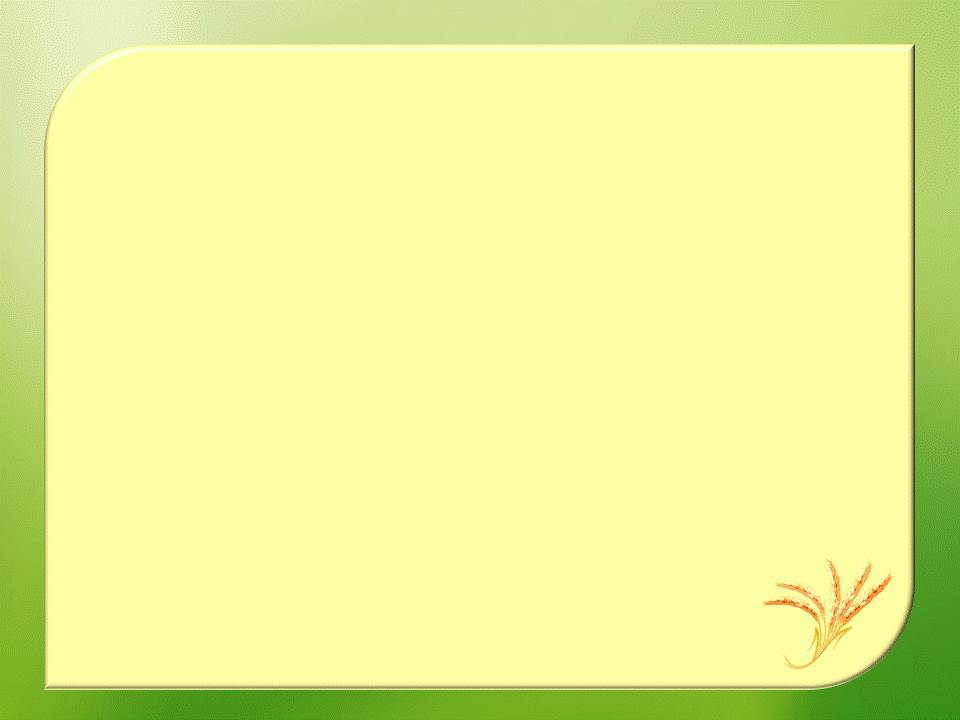 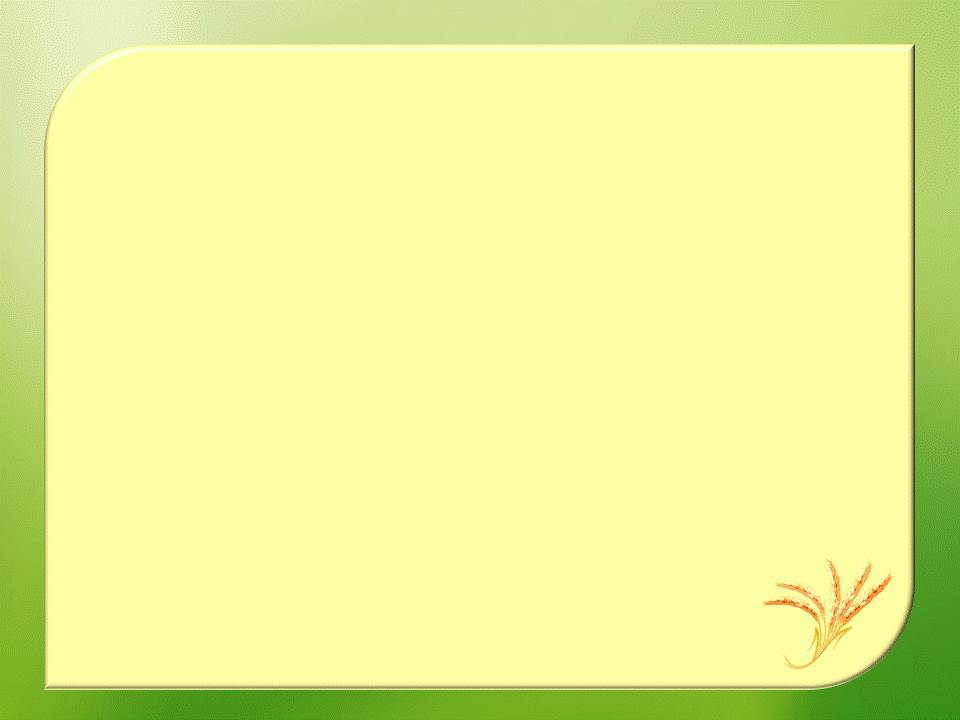 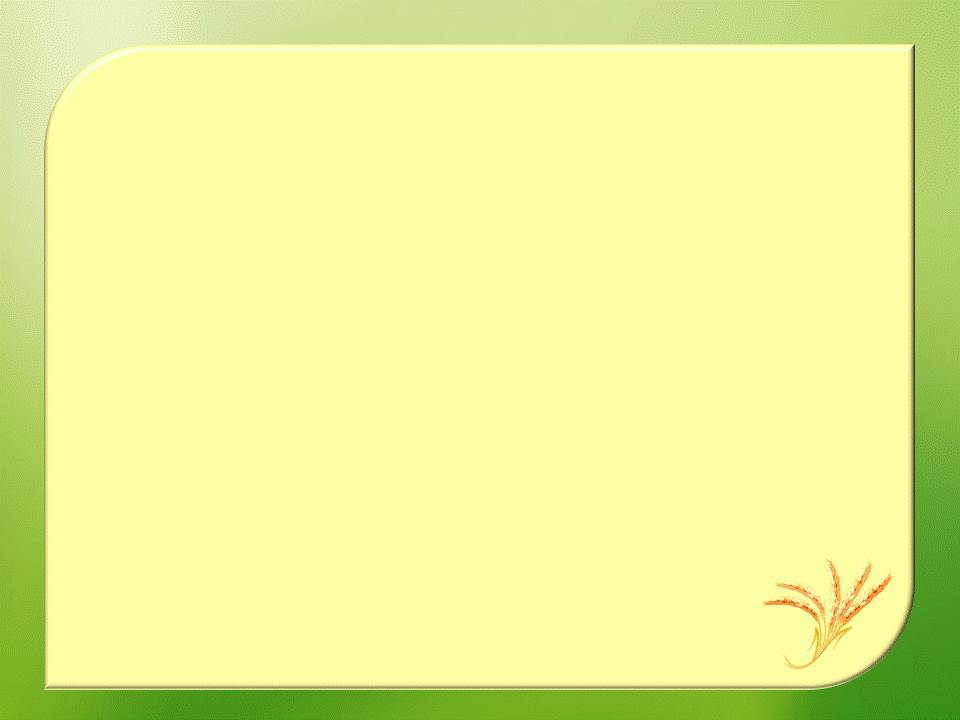 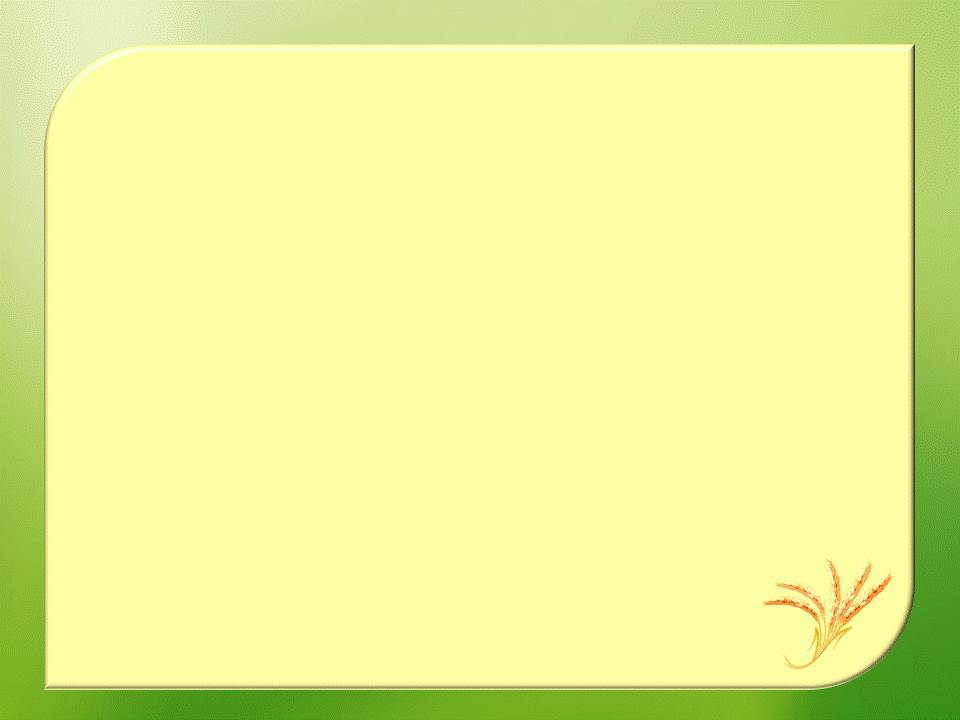 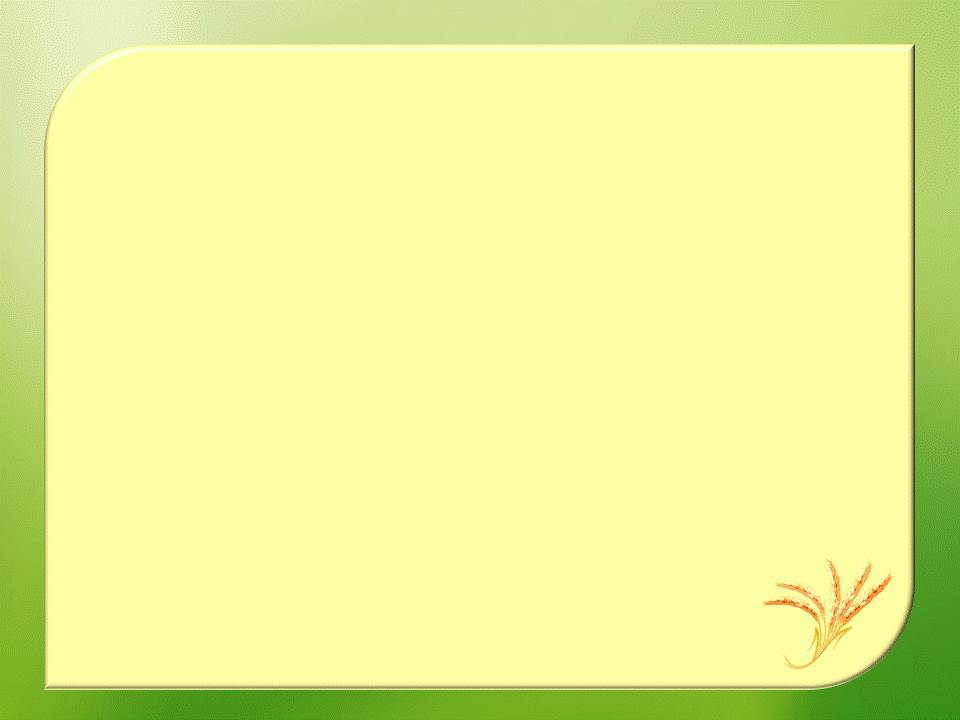 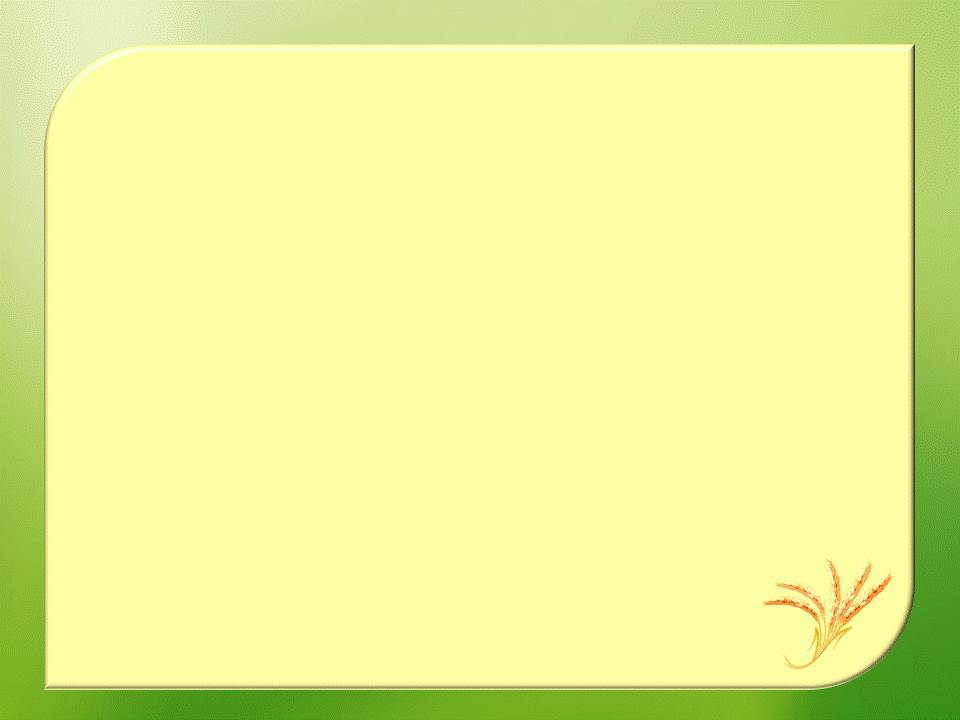 СПАСИБО ЗА ВНИМАНИЕ